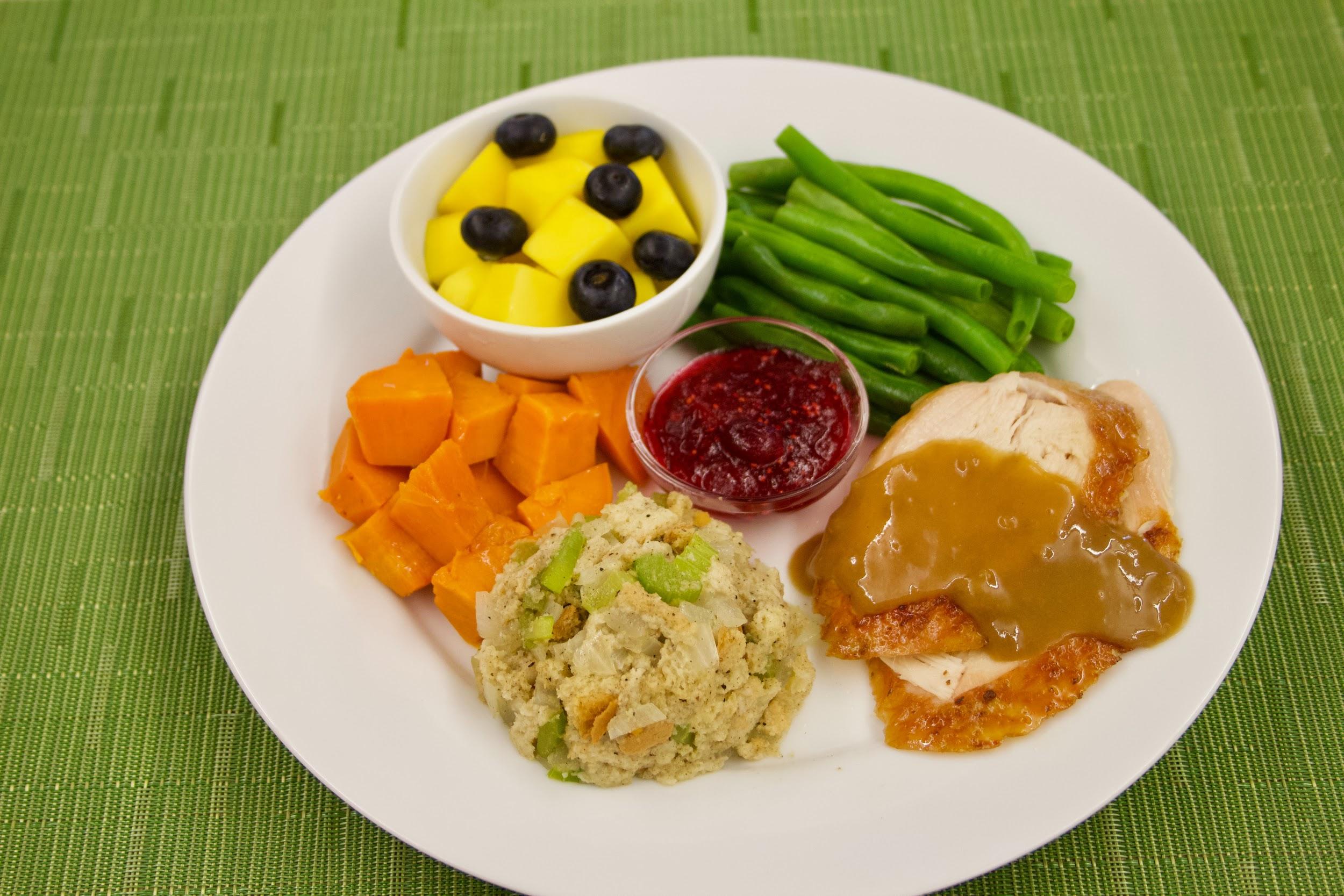 Form 1

Food
Семенова Римма Сергіївна, учитель англійської мови 
КЗ “Богодухівський ліцей №2”, спеціаліст вищої кваліфікаційної категорії
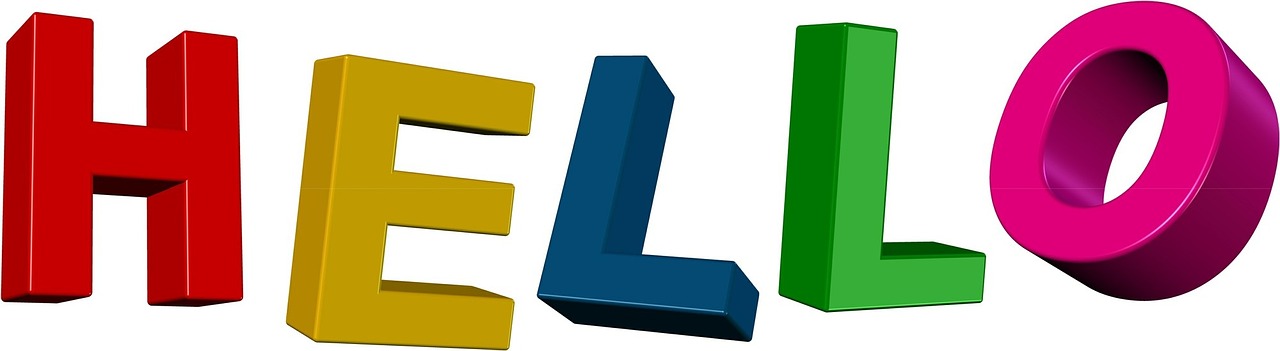 Let’s sing the song.
Заспіваймо пісеньку.
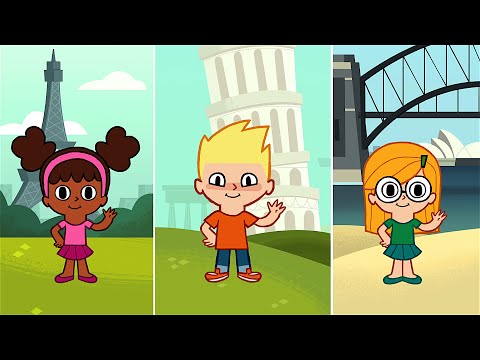 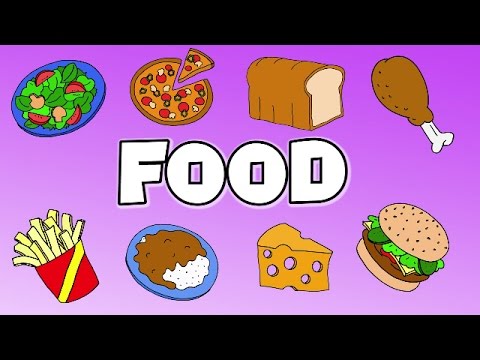 Let’s learn new words.
Вивчімо нові слова.
Listen and repeat.
Послухайте і повторіть.
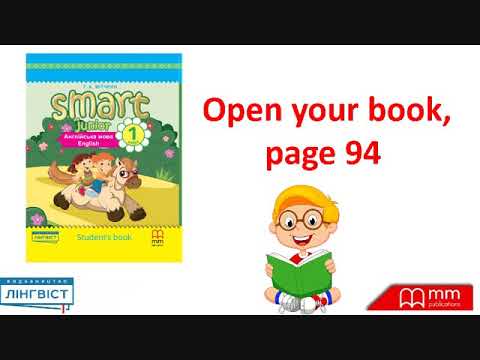 Listen to the song
and sing.
Послухайте і заспівайте
пісеньку.
Match the words with the pictures. 
 З'єднайте слова з малюнками.
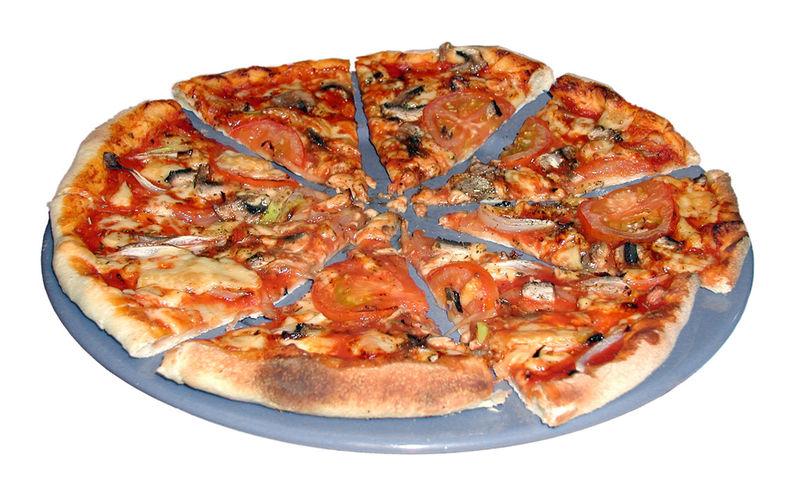 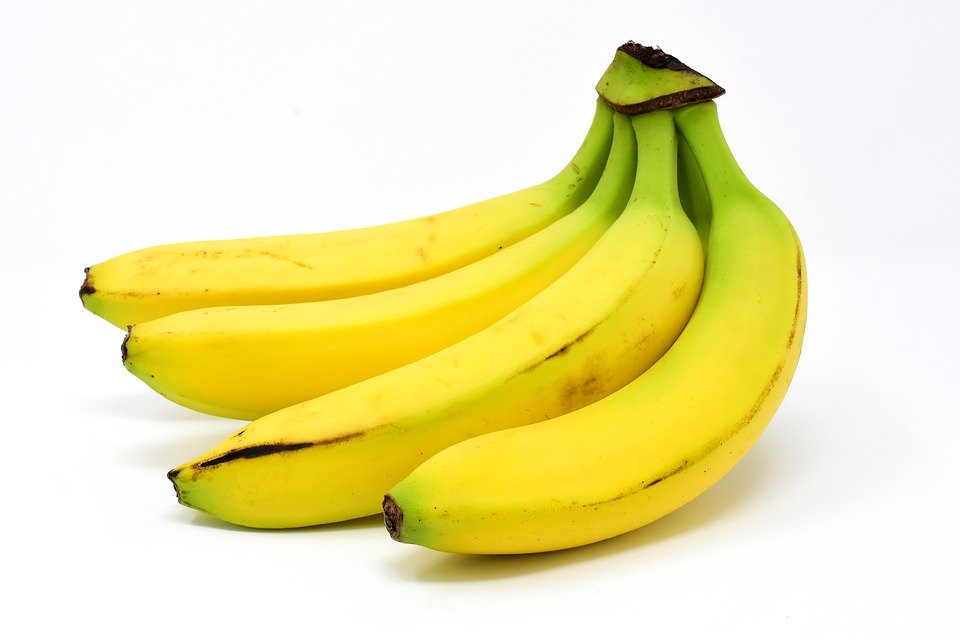 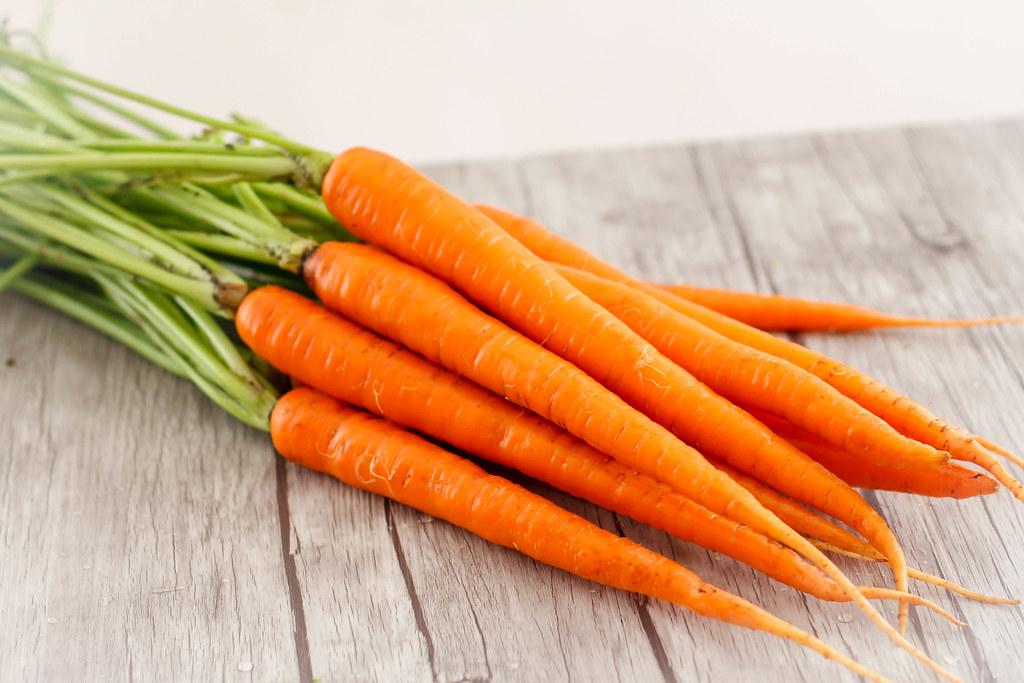 Are you tired?   
      Ви втомилися?
Let’s have a rest.           
       Відпочіньмо.
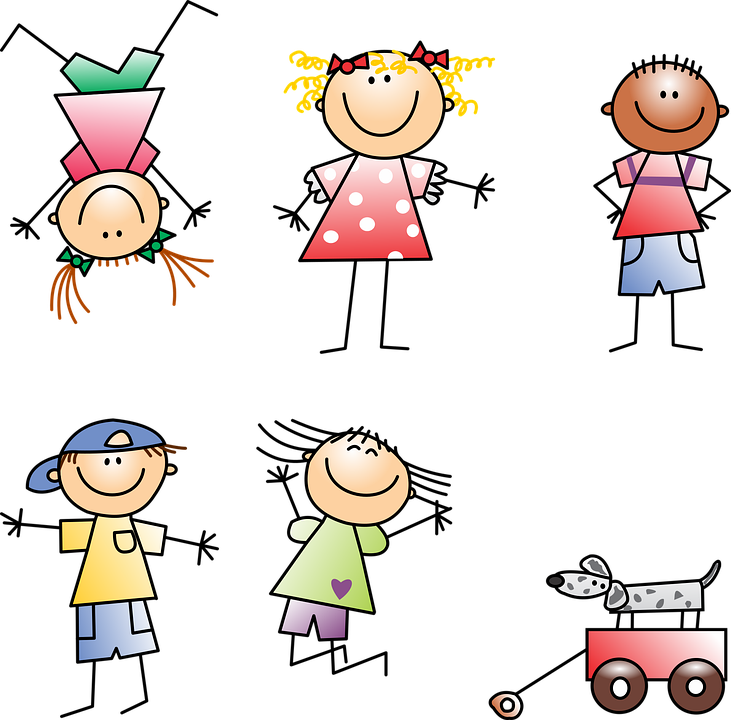 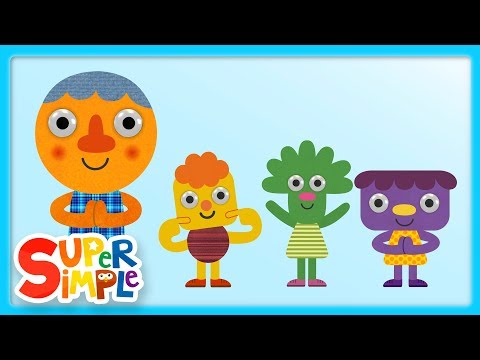 Let’s read. 
Будемо читати.
Пригадайте цю букву.
А тепер пригадайте, які слова з неї починаються.
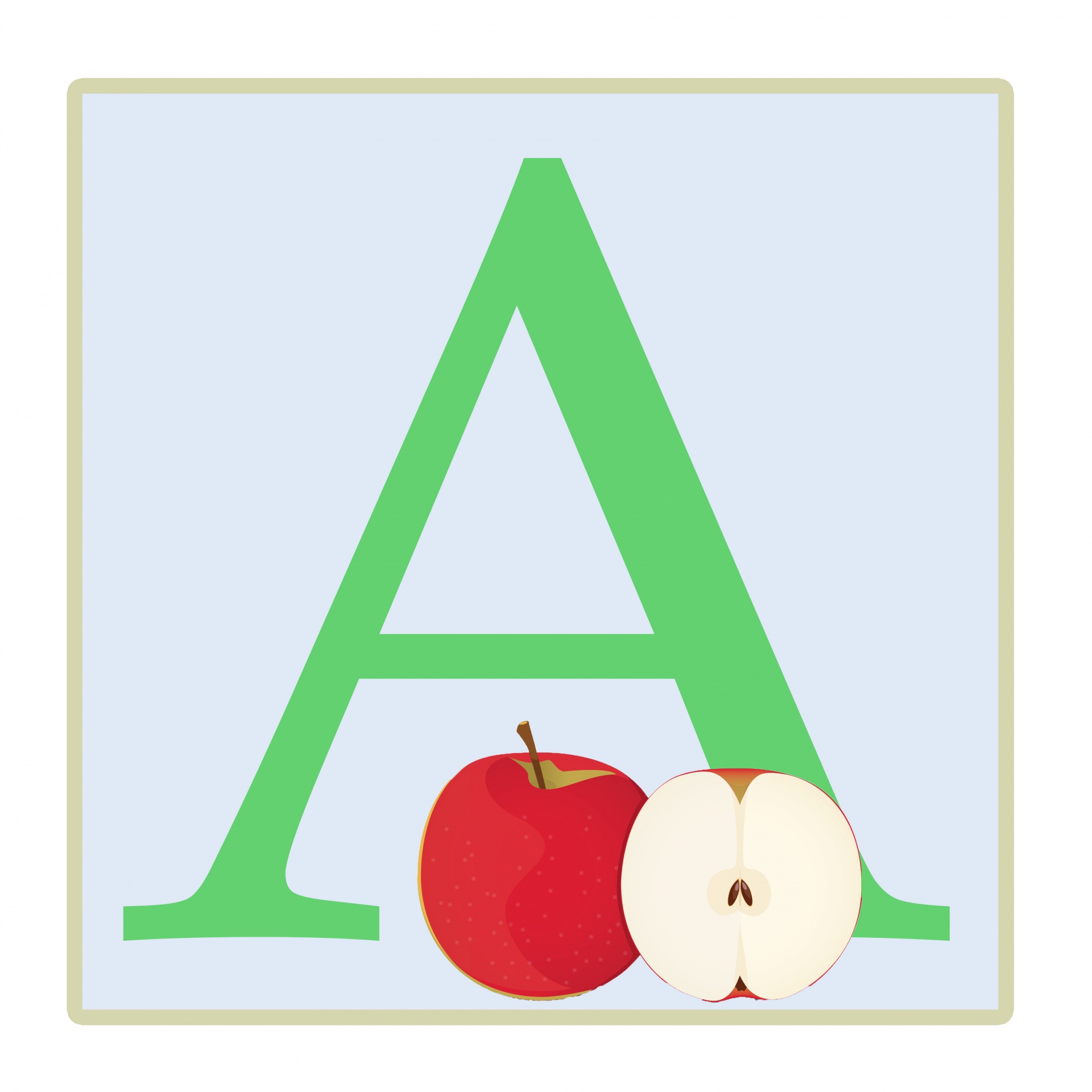 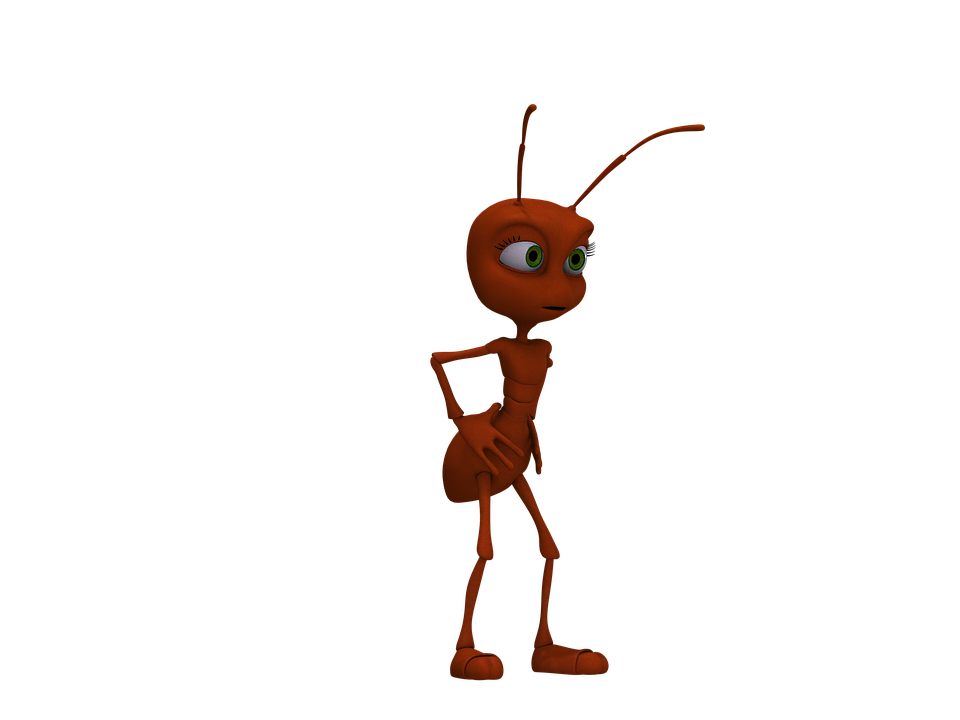 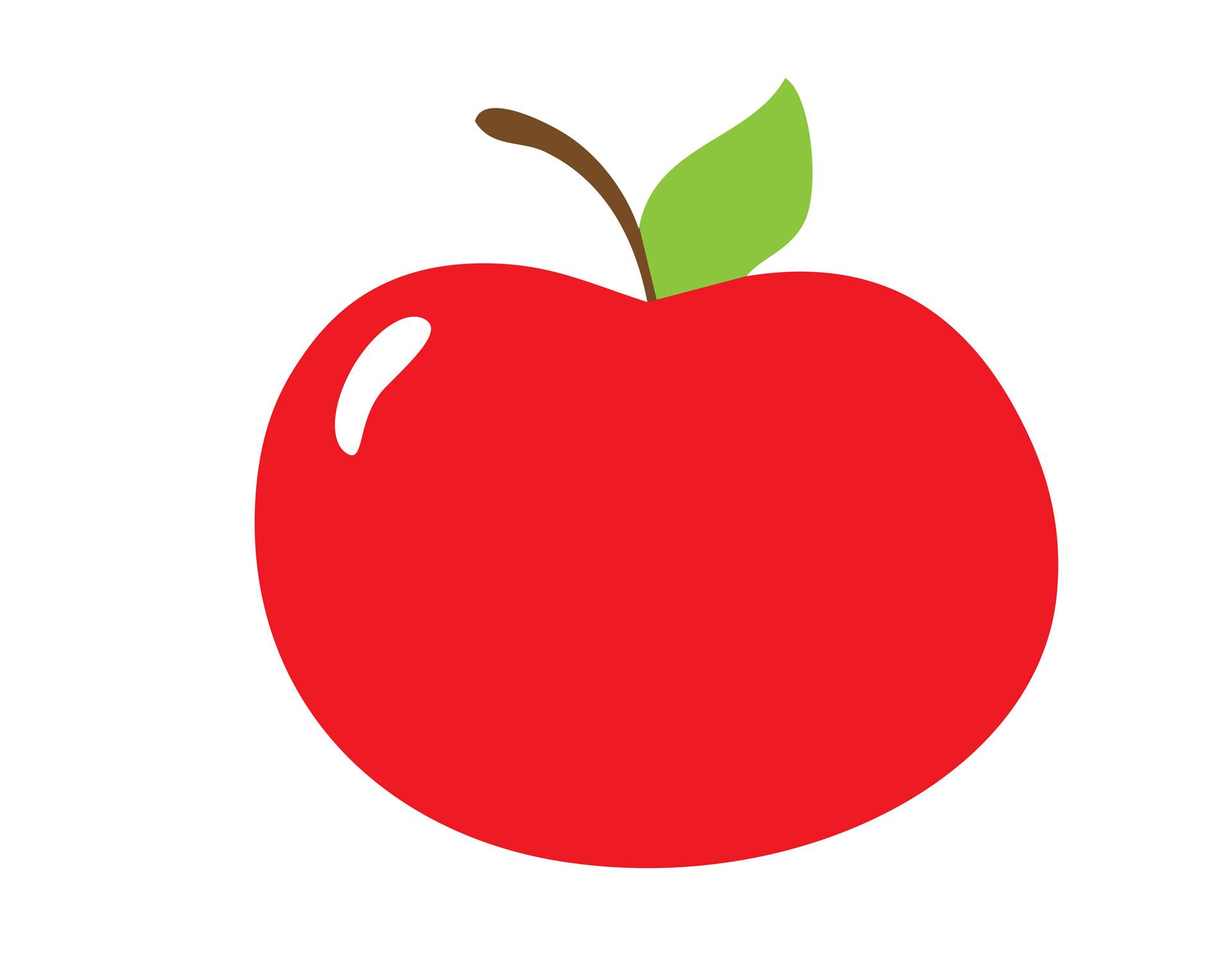 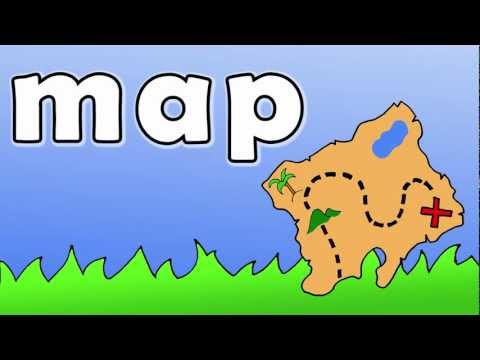 Now read and draw.
Прочитайте і намалюйте малюнки.
It is a lemon.
It is a tomato.
It is salad.
І перевірте себе.
It is a lemon. 

It is a tomato.

It is salad.
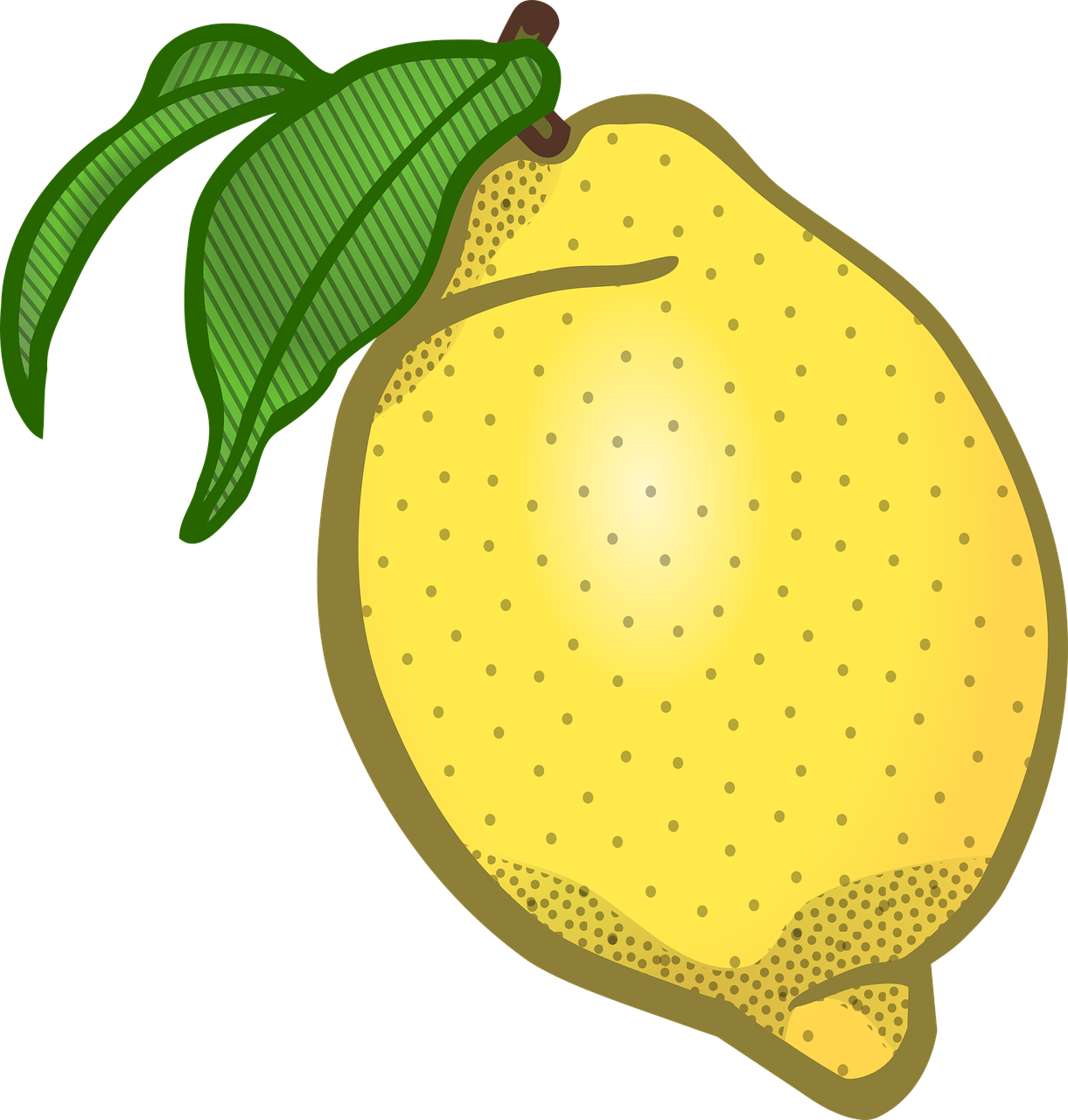 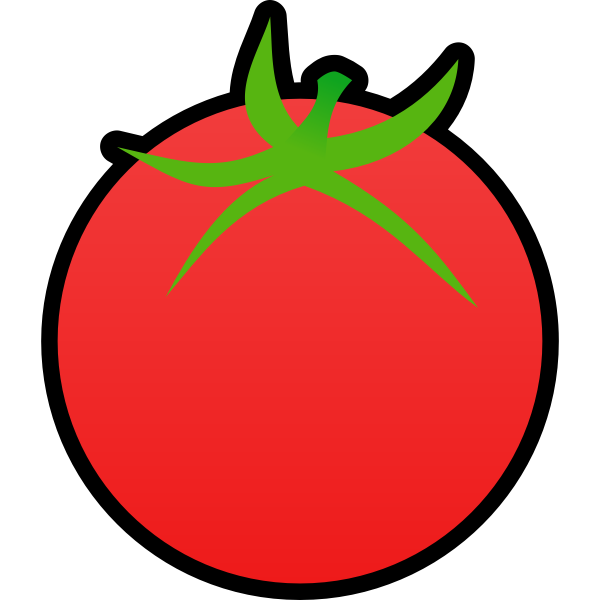 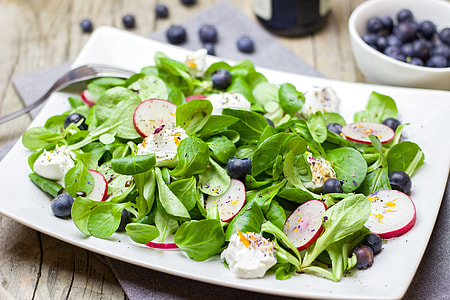 It’s time to finish the lesson. 
Goodbye, children.
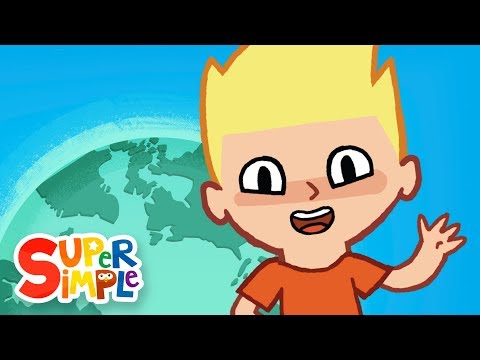